G e r a k
Pengantar
Suatu benda dikatakan bergerak manakala kedudukan benda itu berubah terhadap benda lain yang dijadikan sebagai titik acuan. 
Benda dikatakan diam (tidak bergerak) manakala kedudukan benda itu tidak berubah terhadap benda lain yang dijadikan sebagai titik acuan.
Jenis gerak
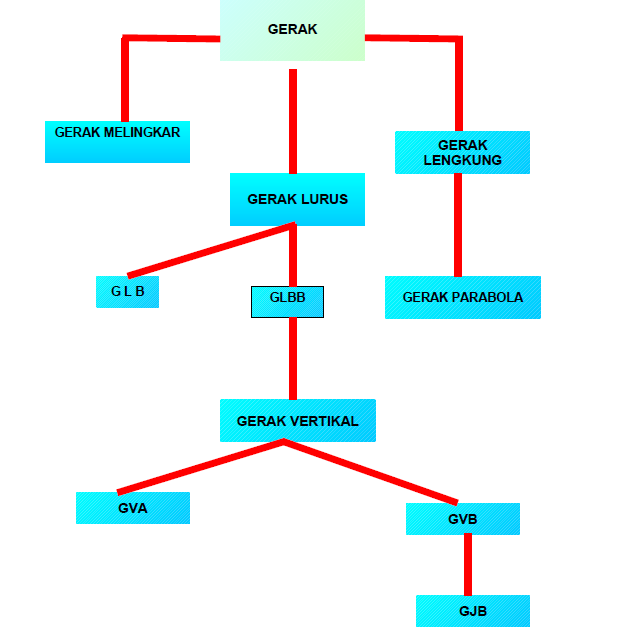 Gerak lurus
Gerak benda yang lintasannya lurus dinamakan gerak lurus. 
Gerak lurus suatu benda dalam kehidupan sehari-hari umumnya tidak beraturan.
Jarak dan perpindahan
Jarak adalah besaran skalar, yaitu panjang lintasan sesungguhnya yang ditempuh sebuah benda. 
Perpindahan adalah besaran vektor, yaitu perubahan kedudukan suatu benda.
Kelajuan & kecepatan rata-rata
Kelajuan rata-rata didefinisikan sebagai hasil bagi antara jarak total yang ditempuh dengan selang waktu untuk menempuhnya. 


Kecepatan rata-rata didefinisikan sebagai perpindahan benda dalam selang waktu tertentu.
    Satuan kecepatan dalam SI adalah ms-1
Kecepatan sesaat
Kecepatan rata-rata dengan selang waktu mendekati nol, dimana kecepatan sesaat dalam bentuk limit



     atau dalam bentuk diferensial
Percepatan
Perubahan kecepatan pada selang waktu tertentu



Satuan untuk percepatan dalam SI adalah ms-2
Gerak Lurus Beraturan
Gerak benda pada lintasan lurus dengan kecepatan tetap atau tanpa percepatan (a=0)
     Persamaan pada GLB:



   
     dimana : v = kecepatan
                      s = jarak
                      t = waktu
Gerak Lurus Berubah Beraturan
Gerak benda pada lintasan lurus dengan percepatan tetap
     Persamaan yang berlaku:
Contoh soal (1) :
Sebuah mobil bergerak pada lintasan lurus dengan kecepatan tetap 72 km/jam. Tentukan jarak yang ditempuh mobil selama 20 menit.
	Jawab :
Contoh soal (2) :
Suatu benda yang sedang bergerak dengan laju 30 m/s diberi percepatan konstan selama 5 detik sampai mencapai laju akhir 50 m/s. Tentukan percepatan yang dialami benda tersebut.
	Jawab :
Contoh soal (3) :
Sebuah mobil dipercepat 4          dari keadaan diam. Tentukan waktu yang dibutuhkan mobil untuk mencapai laju 36 m/s
m/s2
Latihan Soal (1) :
Sebuah benda bergerak sepanjang garis lurus dengan persamaan  X = -t2 + 5t – 100 , dimana x dalam meter dan t satuan detik. Tentukan waktu yang dibutuhkan benda untuk dapat berhenti
Suatu benda bergerak menurut persamaan X = 4t3 + 2t2 + 3, tentukan percepatan benda pada detik ke -2
Sebuah mobil bergerak dipercepat dengan percepatan tetap dari keadaan diam sampai mencapai kecepatan 108 km/jam dalam waktu 8 detik. Tentukan jarak yang ditempuh mobil tersebut
Latihan Soal (2) :
Sebuah benda bergerak pada bidang datar dengan kecepatan awal 20 m/s. Benda berhenti setelah menempuh jarak 20 meter.Tentukan waktu yang diperlukan sampai benda berhenti.
Sebuah kapal motor yang mula- mula bergerak dengan kecepatan 36 km/jam, tiba – tiba mesinnya mati sehingga mengalami perlambatan sebesar                   1  m/s2 .Tentukan jarak yang telah ditempuh selama 5 detik